QR Code para entrada no evento
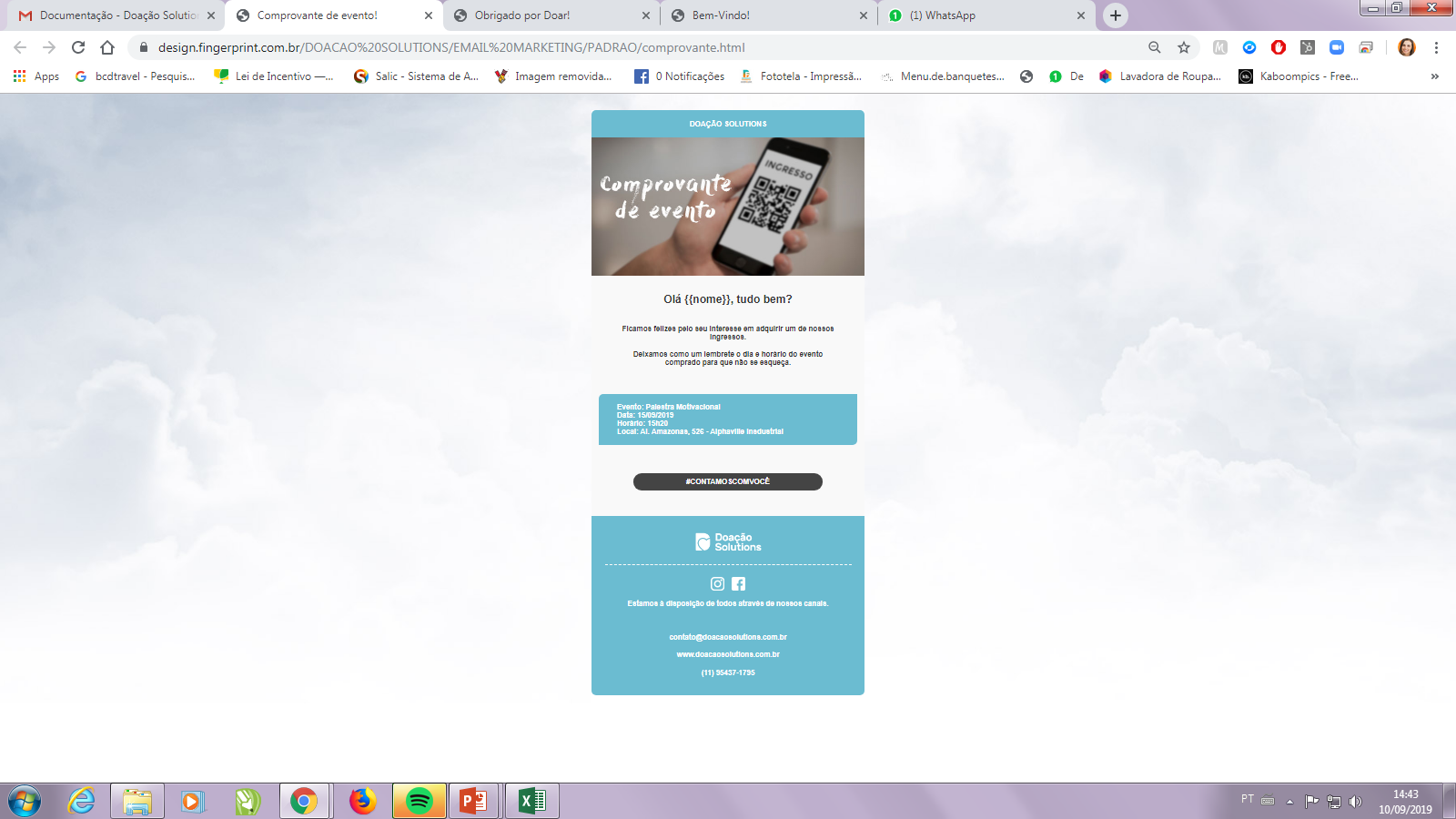 Ao invés de comprovante de evento, podemos colocar 
Check in Jantar de Gala?
Você está recebendo o QR Code para a sua entrada 
no 11º Jantar de Gala Instituto Ronald McDonald. 
Apresente o código na recepção do evento e agilize seu check in.
Evento: Jantar de Gala Instituto Ronald McDonald
Data: 07 de outubro de 2019
Horário: 19h30
Local: Grand Hyatt São Paulo – Av. das Nações Unidas, 13.301 – Itaim Bibi
Mesa número:
Ainda não confirmou a presença? Confirme aqui.
Link:  https://institutoronald.org.br/jantar-de-gala-2019/jantar-de-gala-2019-inscreva-se/
Redes sociais @institutoronaldmcdonald
eventos@instituto-ronald.org.br
https://institutoronald.org.br/jantar-de-gala-2019/
#jantardegalairm
(21) 2176-3800
E-mail disparado após o check in na recepção do evento
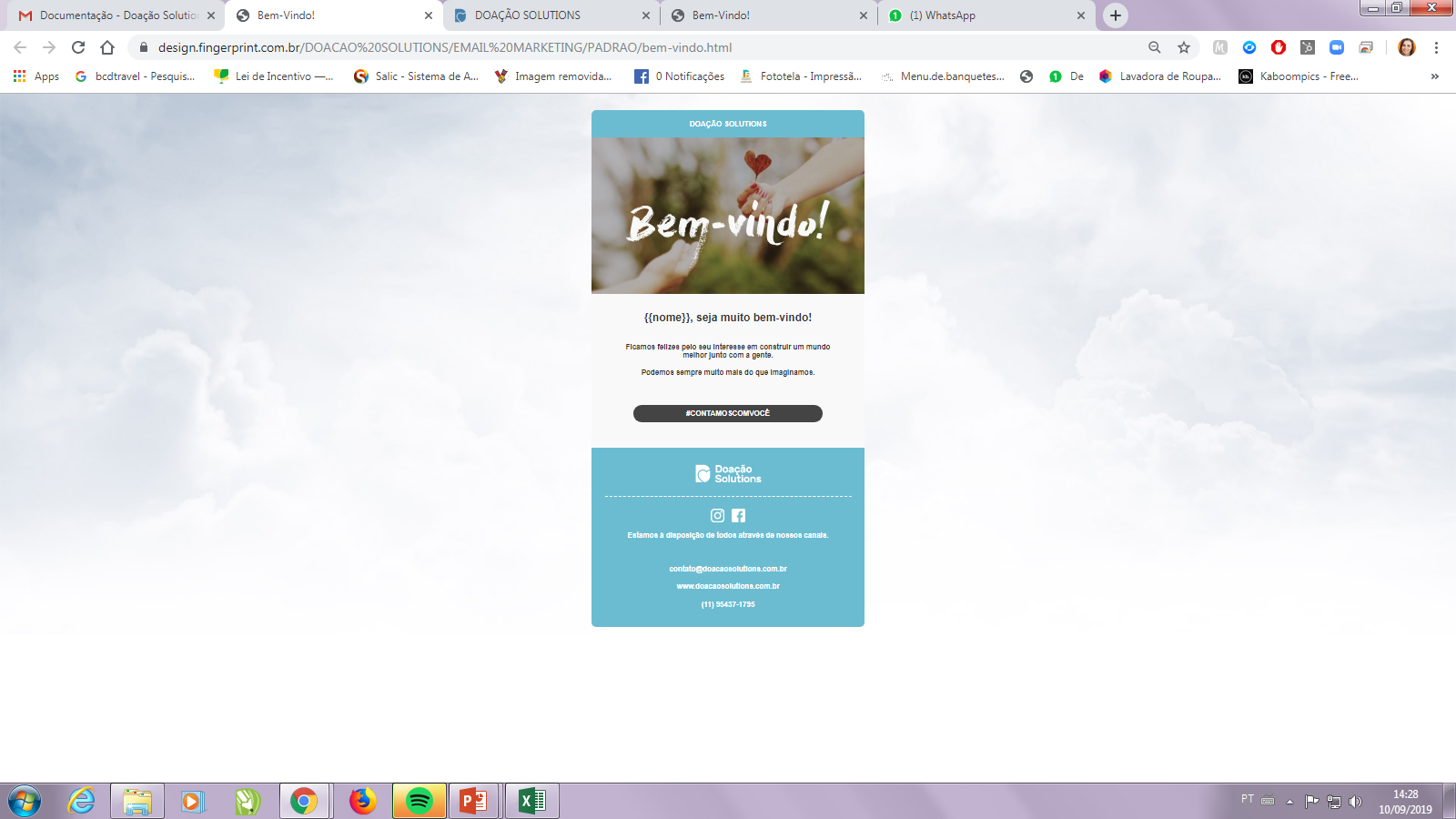 Utilizar um tom de azul marinho, se possível, que é a identidade visual do evento
Ficamos felizes em poder recebe-lo(a) no 
11º Jantar de Gala Instituto Ronald McDonald. 
O número da sua mesa é ____
Aproveite a noite e vamos celebrar a vida!
É um botão? Neste material, não é necessário call to action
Redes sociais @institutoronaldmcdonald
eventos@instituto-ronald.org.br
https://institutoronald.org.br/jantar-de-gala-2019/
#jantardegalairm
(21) 2176-3800
Disparo no término do evento ou no dia seguinte
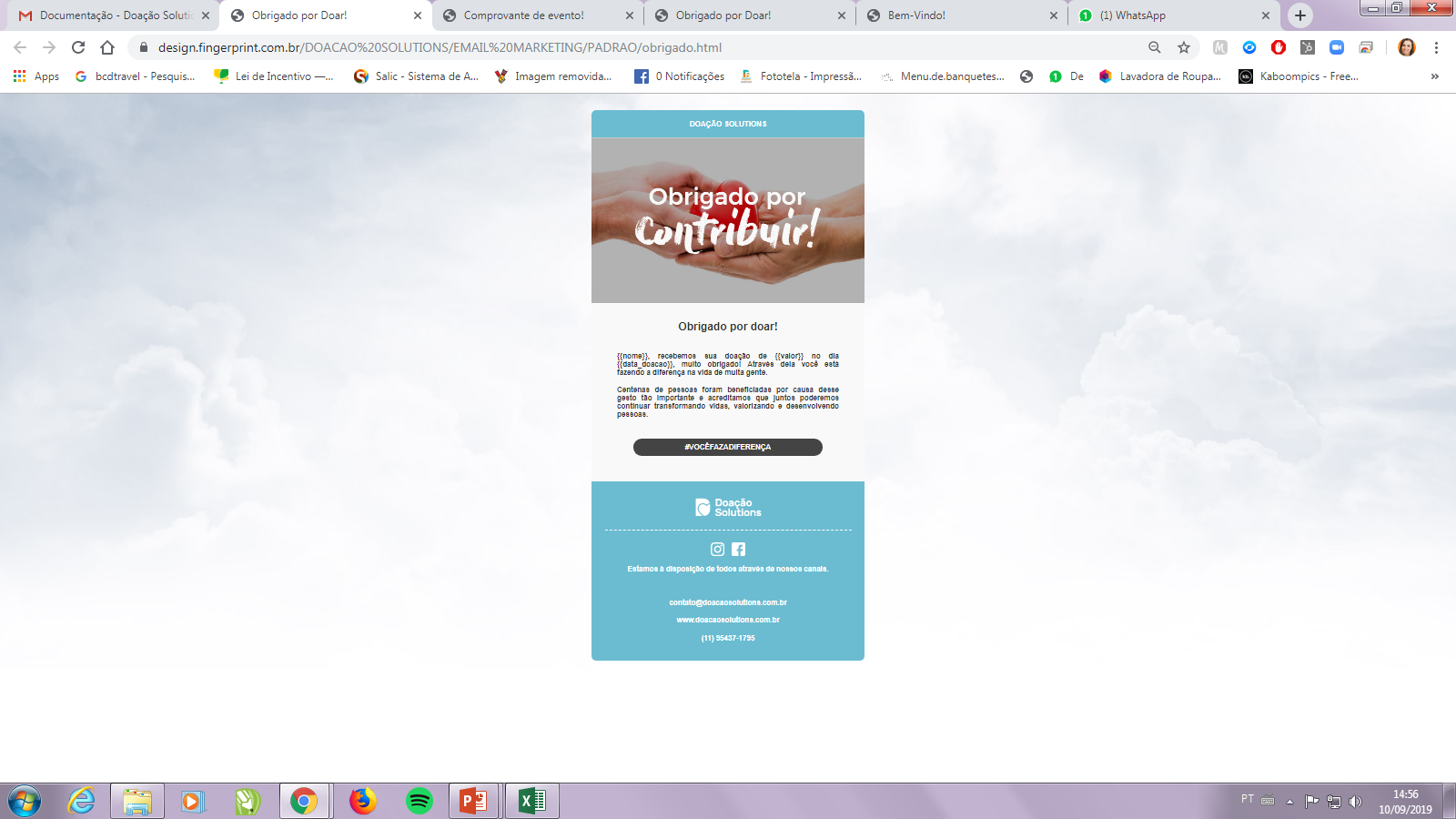 Obrigado por sua presença!
Obrigado por estar conosco nesta noite especial de celebração e solidariedade. 
A sua participação faz a diferença para continuarmos aproximando famílias da cura.  
Contamos com você no Jantar de Gala 2020!
Quer contribuir o ano todo com a causa? 
Clique aqui.
Redes sociais: @institutoronaldmcdonald
eventos@instituto-ronald.org.br
https://institutoronald.org.br/jantar-de-gala-2019/
#jantardegalairm
(21) 2176-3800
Agradecimento para os convidados que fizerem doações no evento
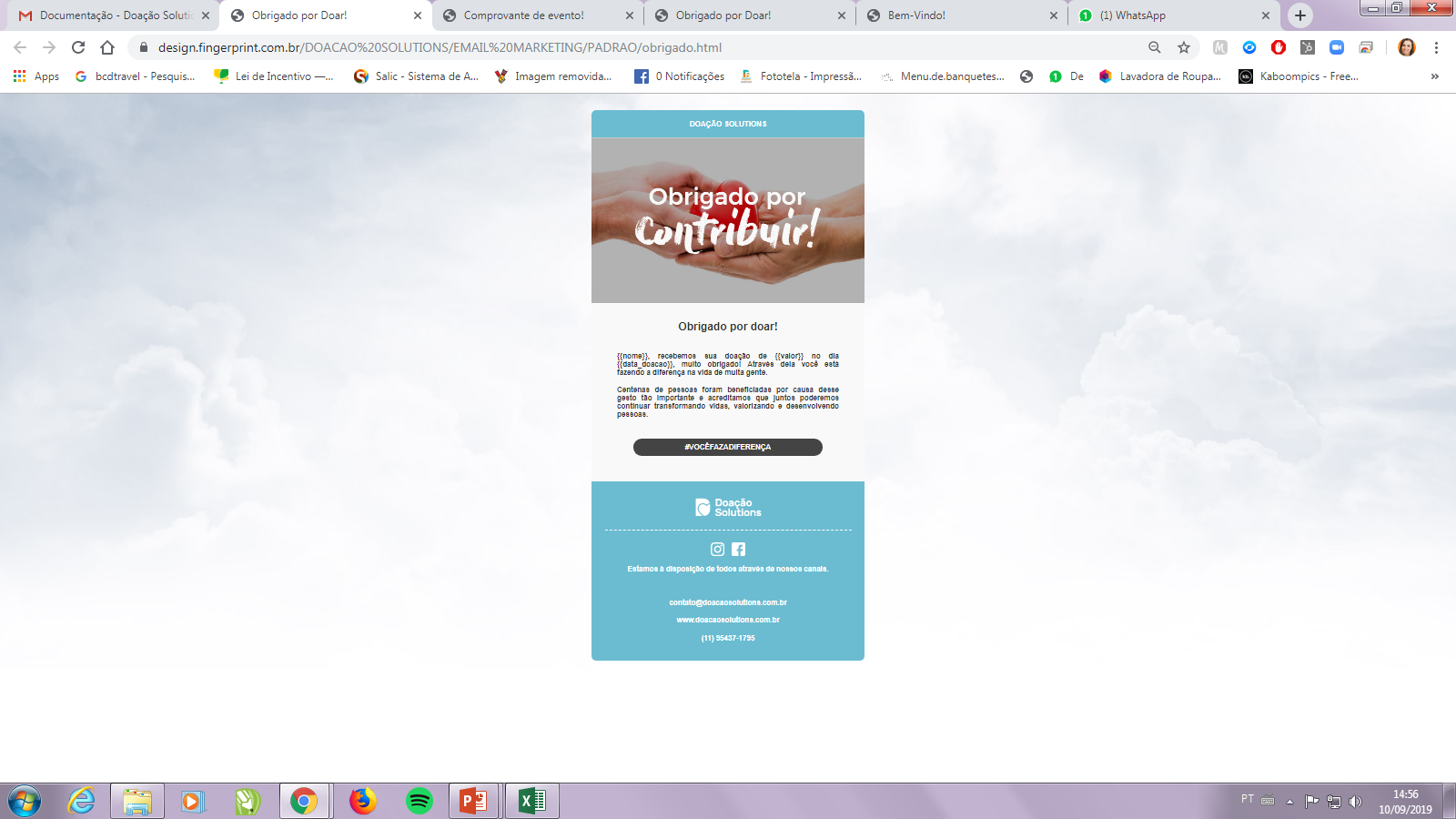 ...recebemos a sua doação. Através da sua contribuição, o Instituto Ronald McDonald pode continuar trabalhando para aproximar ainda mais famílias da cura. 
Obrigado pelo apoio!
Redes sociais: @institutoronaldmcdonald
eventos@instituto-ronald.org.br
https://institutoronald.org.br/jantar-de-gala-2019/
#jantardegalairm
(21) 2176-3800